MATEMATIKA
5- sinf
MAVZU: MASALALAR
  YECHISH


 O‘qituvchi: Sharipova Durdona Mirazamovna
SONLAR  NURIDA  AYIRISH
12 - 9 = 3
14 - 8 = 6
X
O
I
I
I
I
I
I
I
I
I
I
I
I
I
I
I
6
7
8
9
10
5
2
3
13
4
11
12
0
1
14
15
-9
-8
111- masala
A va B  nuqtalar  orasidagi  masofani  toping (4-rasm)
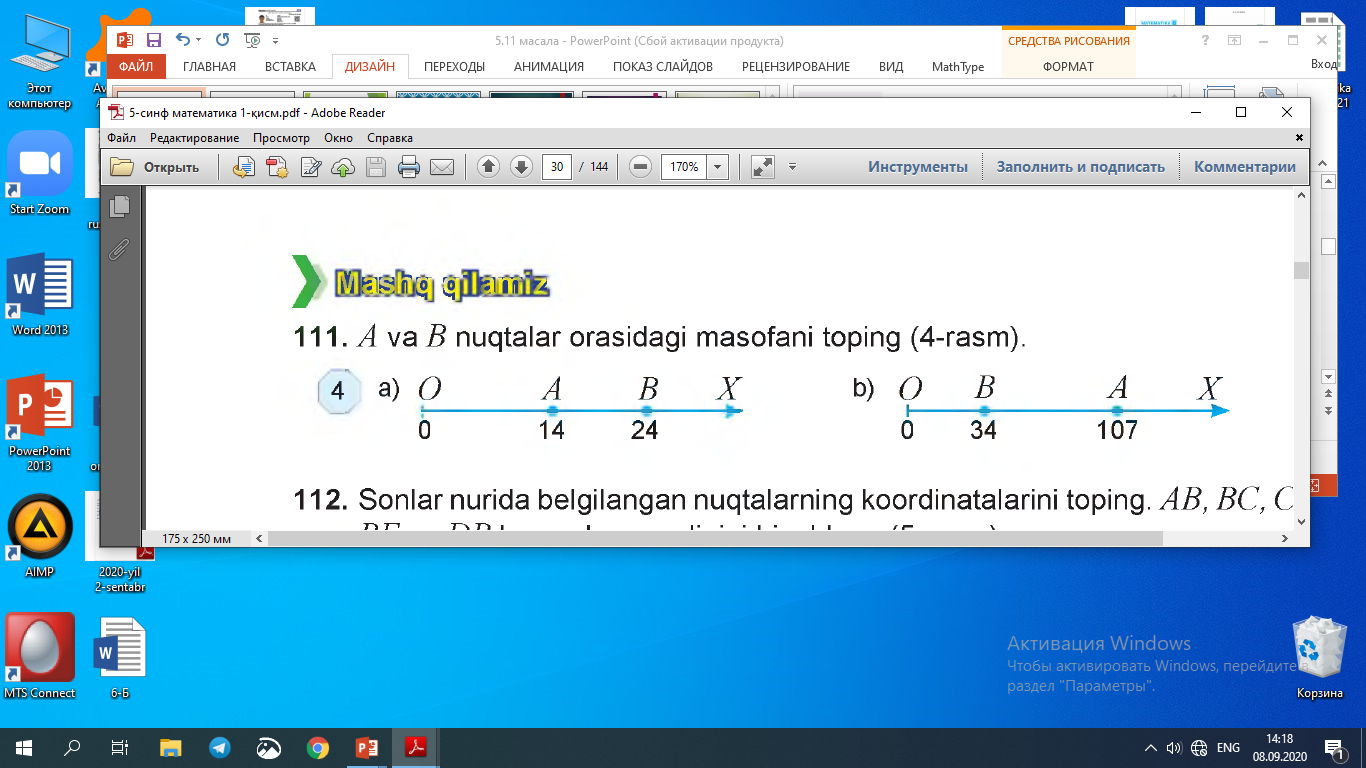 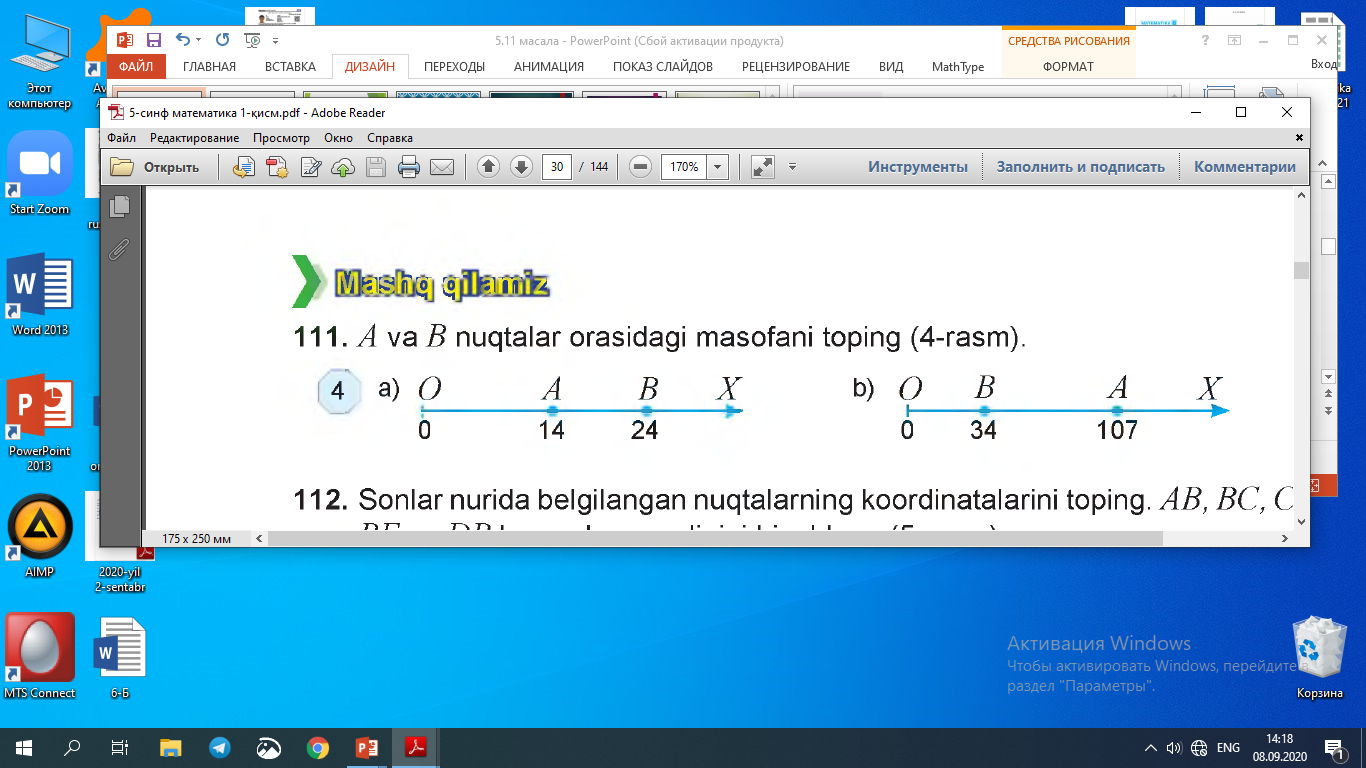 Yechish:   a) 24 – 14 = 10
                  b) 107 – 34 = 73
112- masala
Sonlar nurida belgilangan nuqtalarning koordinatalarini toping.  AB,  BC,  CA,  BE  va  DB  kesmalar uzunligini hisoblang (5-rasm).
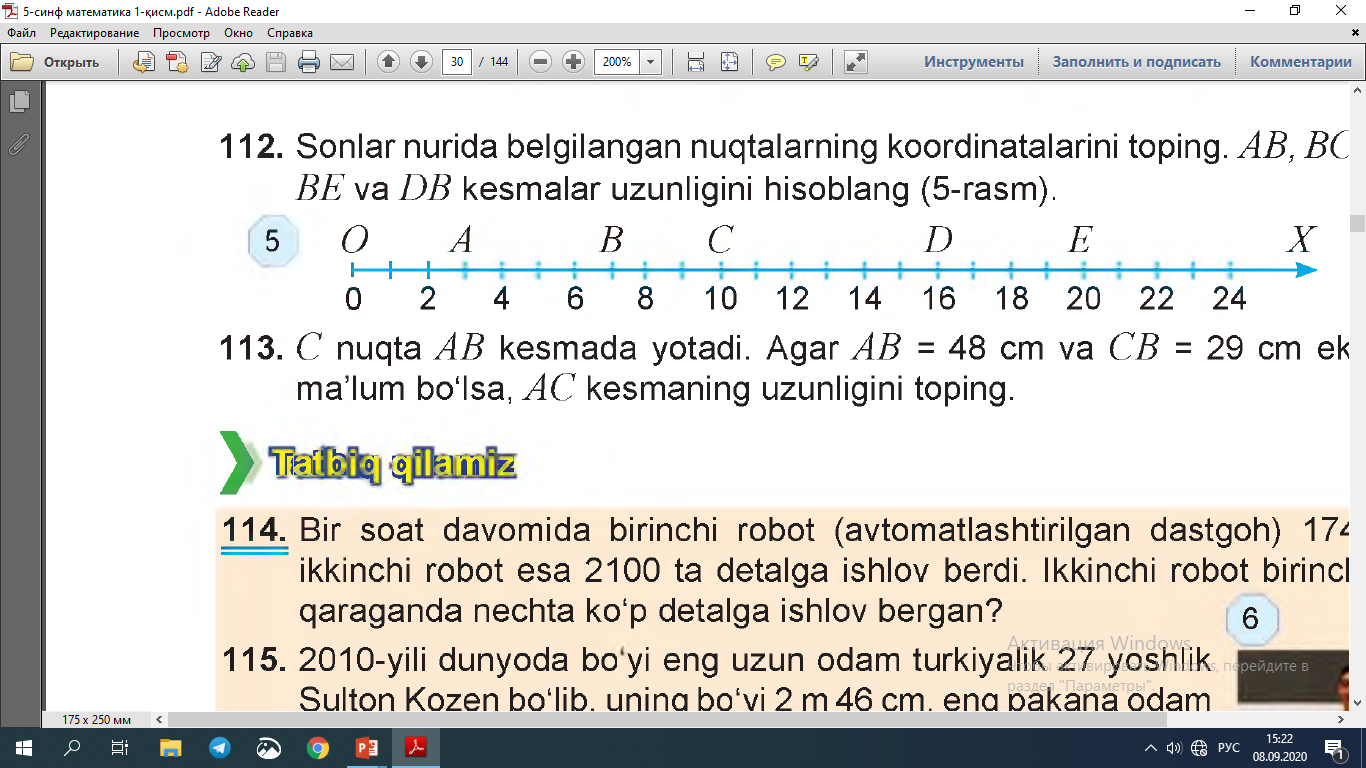 Yechish:   
 A(3),  B(7)        AB = 7 – 3 = 4 
 B(7), C(10)      BC = 10 – 7 = 3  
 A(3),  C(10)      AC = 10 – 3 = 7
112- masala
Sonlar nurida belgilangan nuqtalarning koordinatalarini toping.  AB,  BC,  CA,  BE  va  DB  kesmalar uzunligini hisoblang (5-rasm).
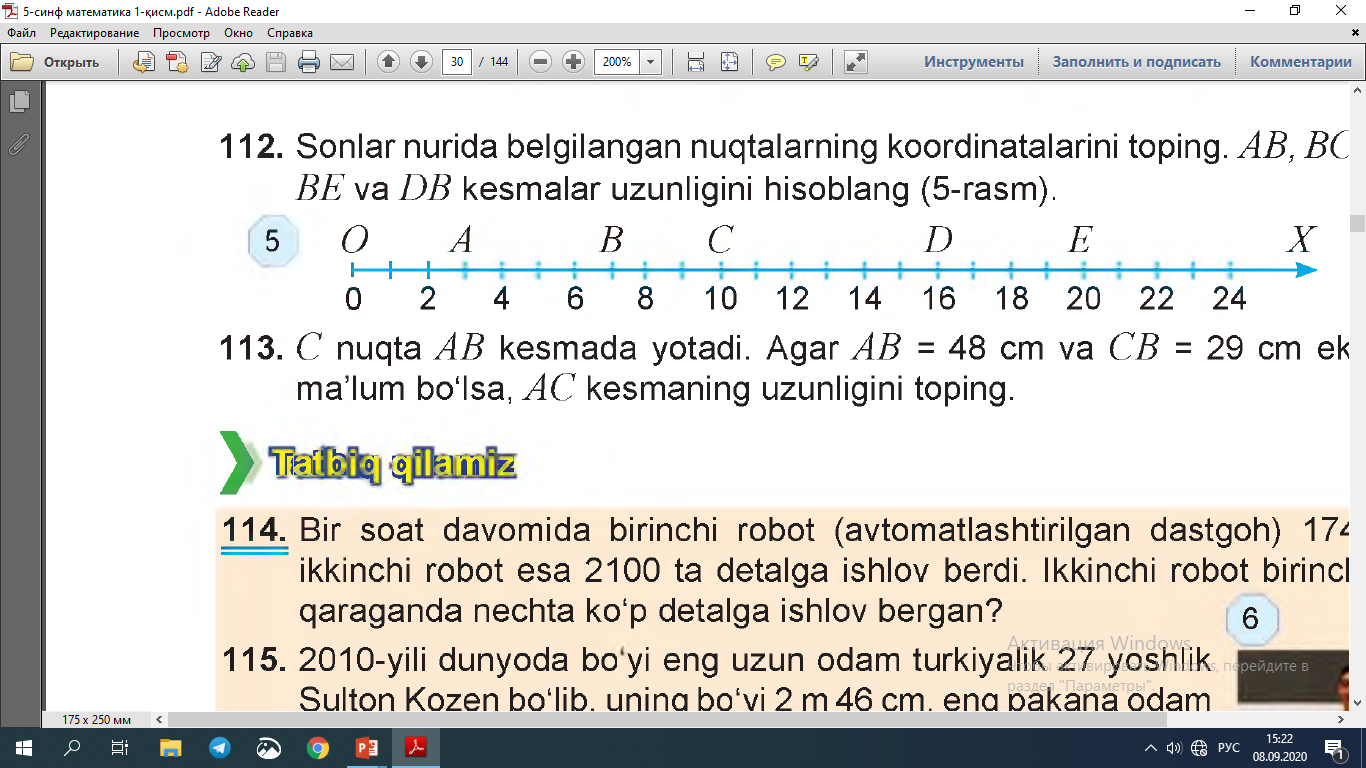 Yechish:   
 B(7), E(20)        BE = 20 - 7 = 13 
 B(7), D(16)        DB = 16 – 7 = 9
113- masala
C nuqta AB kesmada yotadi. Agar AB = 48 cm va CB = 29 cm ekanligi ma’lum bo‘lsa, AC kesmaning uzunligini toping.
?
C
A
B
29 cm
48 cm
Yechish:   
 AC = AB – CB = 48 – 29 = 19 (cm)

Javob:  19 cm
114- masala
Bir soat davomida birinchi robot 1745 ta, ikkinchi robot esa 2100 ta detalga ishlov berdi. Ikkinchi robot birinchisiga qaraganda nechta ko‘p detalga ishlov bergan?
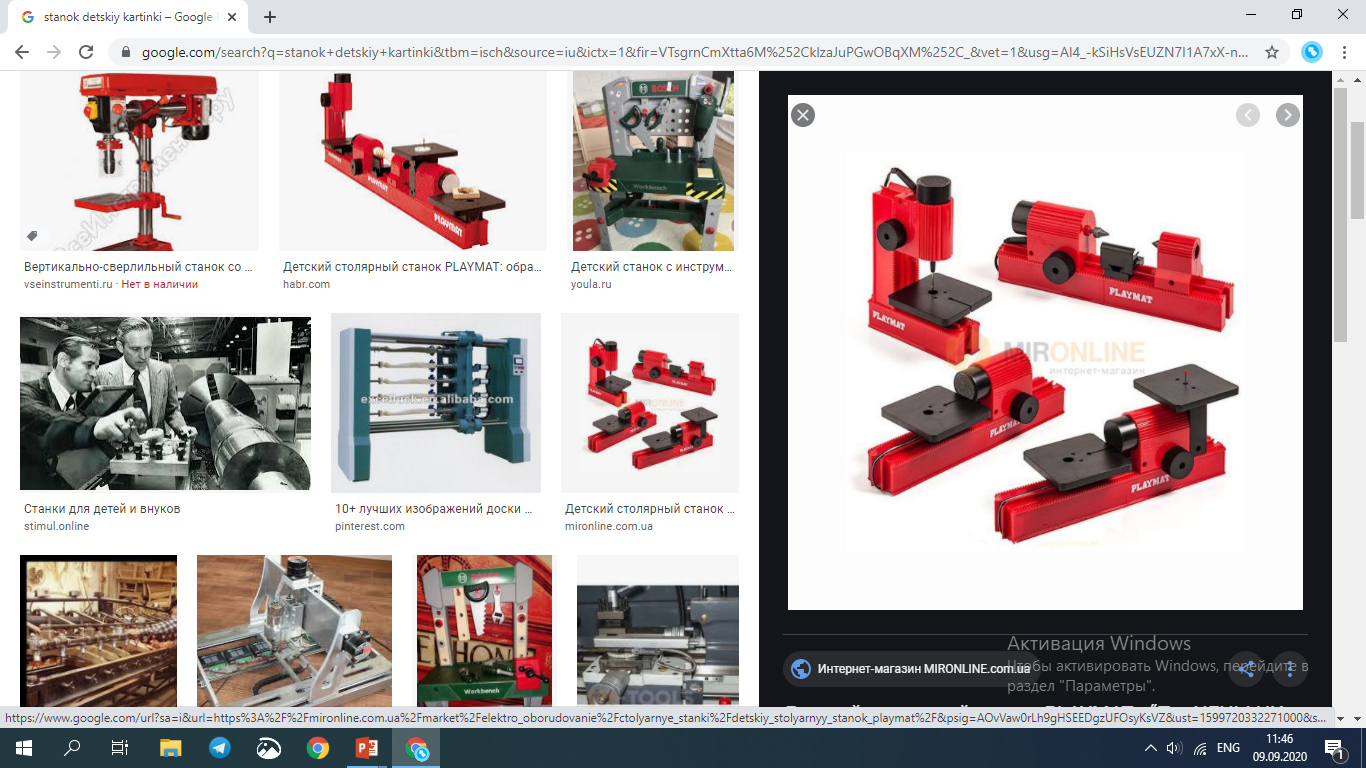 Yechish:
2100
-
1745
355
Javob: 355 ta
115- masala
2010- yili dunyoda bo‘yi eng uzun odam turkiyalik 27 yoshlik Sulton Kozen bo‘lib, uning bo‘yi 2 m 46 cm, eng pakana odam esa xitoylik 
20 yoshli Xi Ping Ping bo‘lib, uning bo‘yi atigi 74 cm ni tashkil qilgan 
(6-rasm). Sulton Xidan qancha uzun?
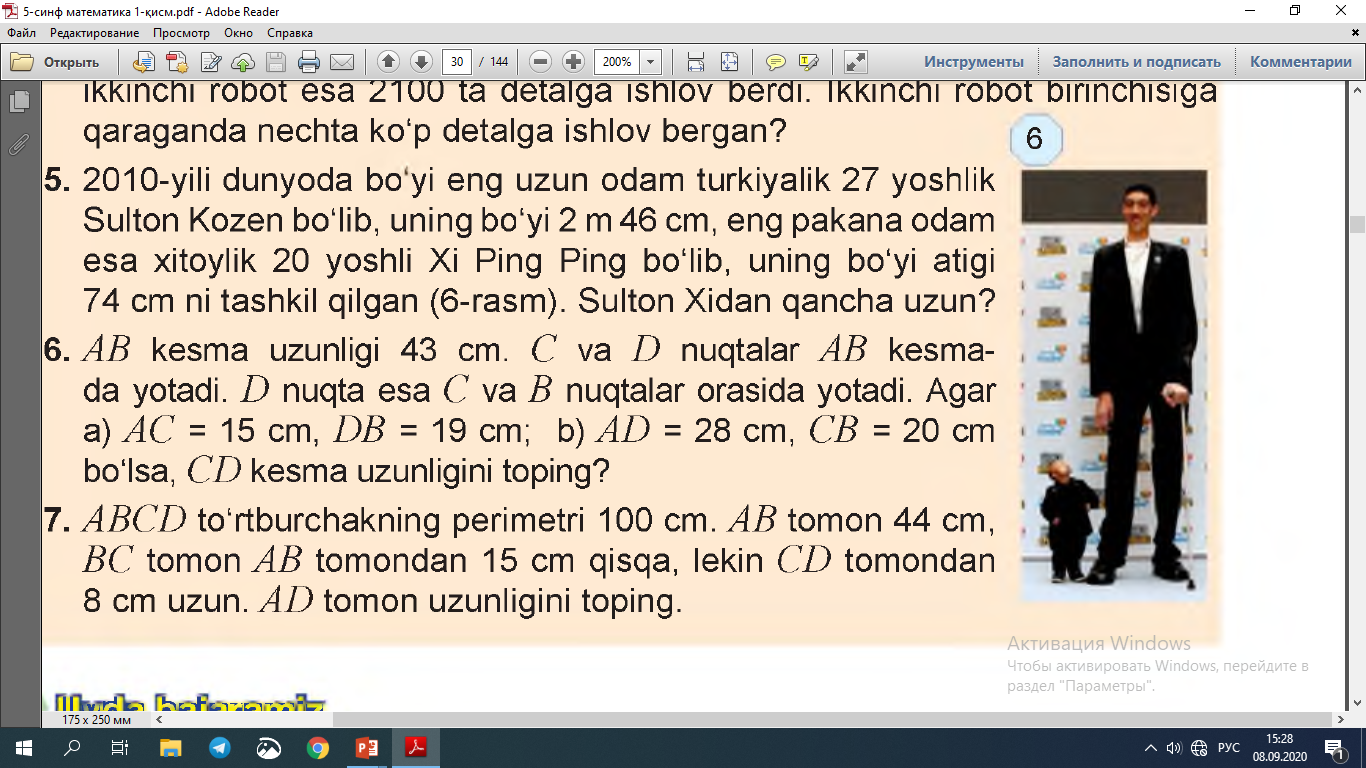 YECHISH
Berilgan: 
Sulton Kozen - 2 m 46 cm
Xi Ping Ping - 74 cm
qancha uzun - ?
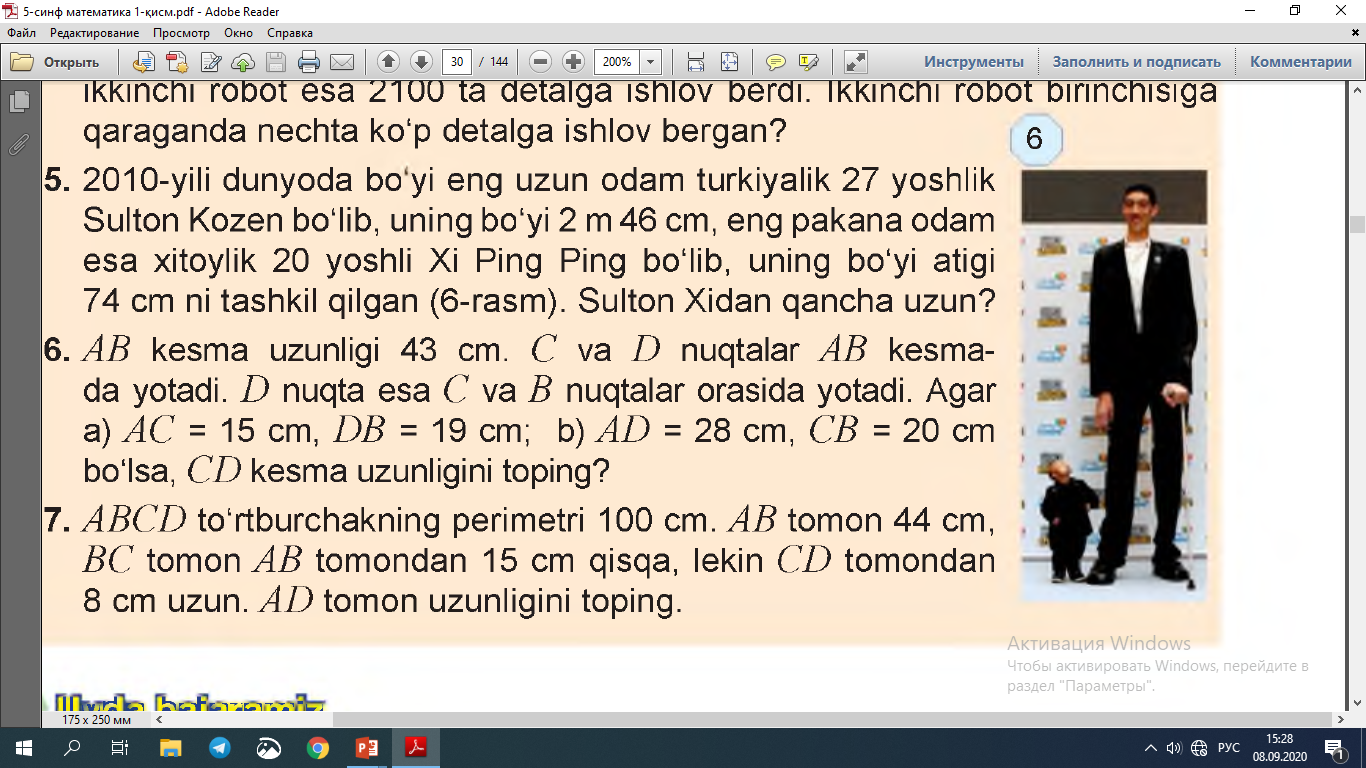 Yechish:     
 2 m 46 cm = 246 cm
246 – 74 = 172 (cm)
172 cm = 1 m 72 cm

Javob: 1 m 72 cm
116- masala
AB kesma uzunligi 43 cm. C va D nuqtalar AB kesmada yotadi. D nuqta esa C va B nuqtalar orasida yotadi. Agar a) AC = 15 cm, DB = 19 cm; b) AD = 28 cm, CB = 20 cm bo‘lsa, CD kesma uzunligini toping?
C
D
B
A
43 cm
116- masala
a) AC = 15 cm, DB = 19 cm  bo‘lsa, CD kesma uzunligini toping?
?
C
B
15 cm
19 cm
A
43 cm
Yechish:   
 CD = AB – AC – DB = 43 – 15 – 19 = 9 (cm)
116- masala
b) AD = 28 cm, CB = 20 cm bo‘lsa, CD kesma uzunligini toping?
20 cm
28 cm
?
B
A
D
C
43 cm
Yechish:   
 AD + CB = 28 + 20 = 48 (cm)
 CD = 48 – 43 = 5 (cm)
Javob: a) 9 cm ; b) 5 cm
117- masala
ABCD to‘rtburchakning perimetri 100 cm. AB tomon 44 cm, BC tomon AB tomondan 15 cm qisqa, lekin CD tomondan 8 cm uzun. AD tomon uzunligini toping.
Berilgan:                             Yechish:              
 P = 100 cm 
AB = 44 cm
BC – 15 cm qisqa
CD – 8 cm qisqa
  AD = ?
BC = 44 – 15 = 29 (cm)
CD = 29 – 8 = 21 (cm)
AD=100–(44 + 29 + 21)=6(cm)
Javob: 6 cm
YIG‘INDI VA AYIRMANI CHAMALAB TEKSHIRISH
20
+ 50
YIG‘INDI VA AYIRMANI CHAMALAB TEKSHIRISH
600
- 400
121- masala
Yig‘indi va ayirmani hisoblang va chamalab tekshiring.
a) 534 + 129;             b) 421 - 198;
d) 5 319 + 8 642;       e) 65 432 - 12 345;
f) 18 644 + 7 974;      g) 56 546 - 8 748.
YECHISH
500 + 100 = 600
YECHISH
Mustaqil  bajarish  uchun  topshiriqlar:
Darslikdagi  118-, 119-, 120-, 123- masalalarni  yechish. (13- bet)